INTERAKTIW OÝNY
Täsinlikler meýdançasy
1  tapgyr
Informasiýalary saklamagyň  we  geçirmegiň
ygtybarly usuly
Ý
A
Z
U
W
+
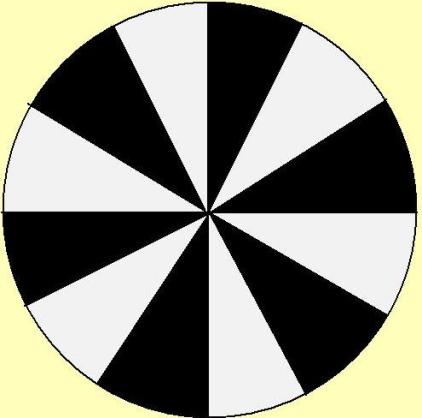 300
50
O
10
х2
250
100
telefon
200
150
2 tapgyr
Informasiýany aňlatmagyň bir görnüşinden
ony saklamaga, geçirmäge, işläp taýýarlamaga
oňaýly başga bir görnüşine geçirmeklige näme diýilýär?
К
О
D
L
A
M
A
К
+
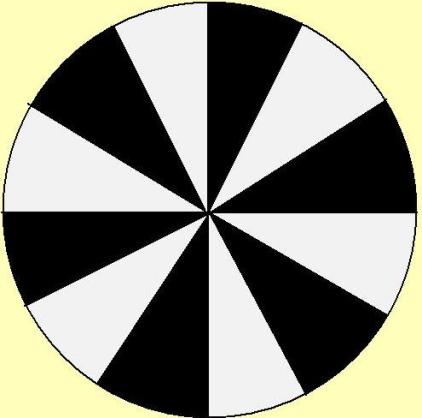 300
50
O
10
х2
250
100
telefon
200
150
3 tapgyr
Informasiýany işläp taýýarlamagyň
görnüşleriniň biri
H
А
S
A
P
L
A
M
A
+
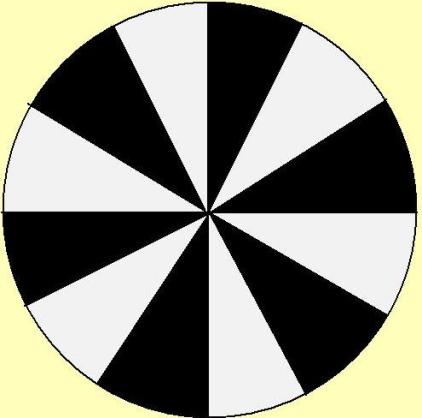 300
50
O
10
х2
250
100
telefon
200
150
Pellehana
Ýazuwyň iň gadymy görnüşi  ilkidurmuş adamlaryndan
gelýän ýazuwa näme diýilýär?
A
P
I
K
T
O
G
R
F
+
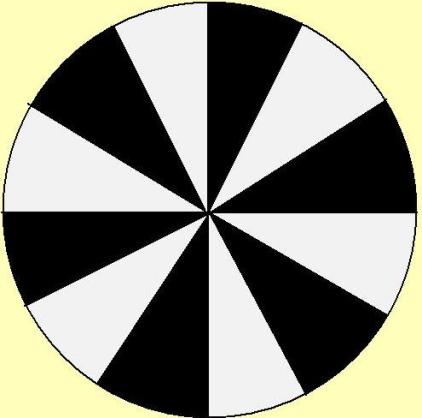 I
K
I
300
50
O
х2
10
250
100
telefon
200
150
Jemleýji oýun
Kitap
Dürli galam
Surat depderi
Jemleýji oýun
Hat alşylanda – poçta
aragatnaşygy,telefon gepleşiklerinde – telefon aragatnaşygynyň
ulgamy, gepleşikde –... geçiriji kanallar bolup hyzmat edýär.
S
E
S
T
O
L
K
U
N
L
R
Y
A